Муниципальное бюджетное дошкольное образовательное учреждение «Детский сад №8
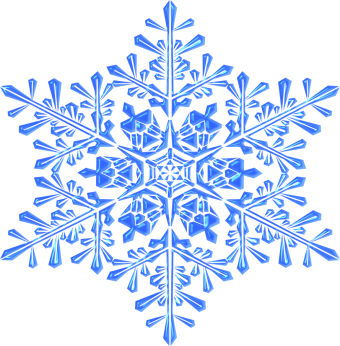 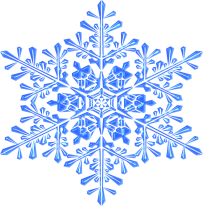 «ЗВЁЗДОЧКА» 
города Алатыря Чувашской Республики
2020 год
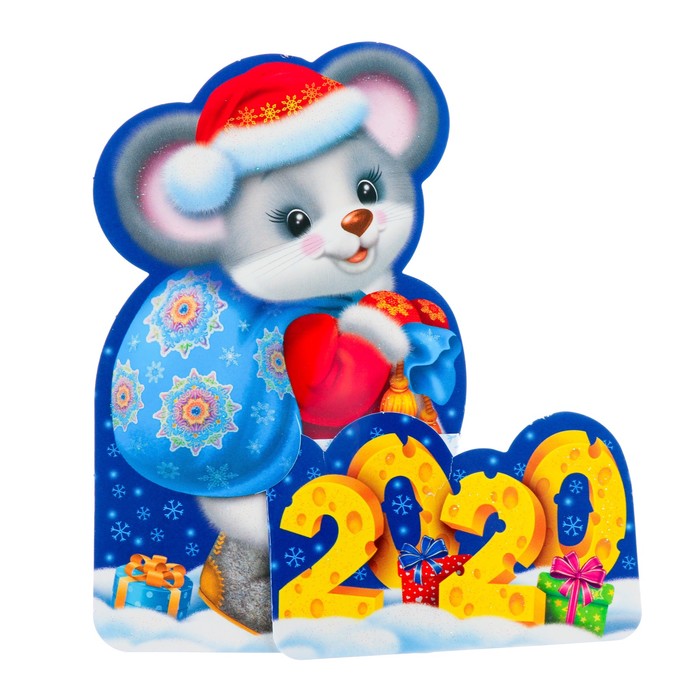 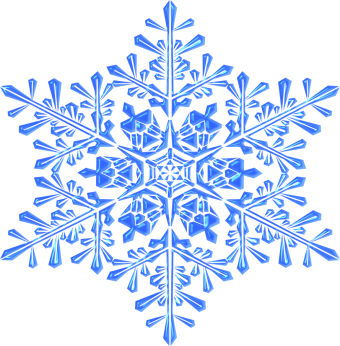 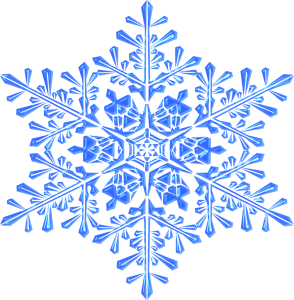 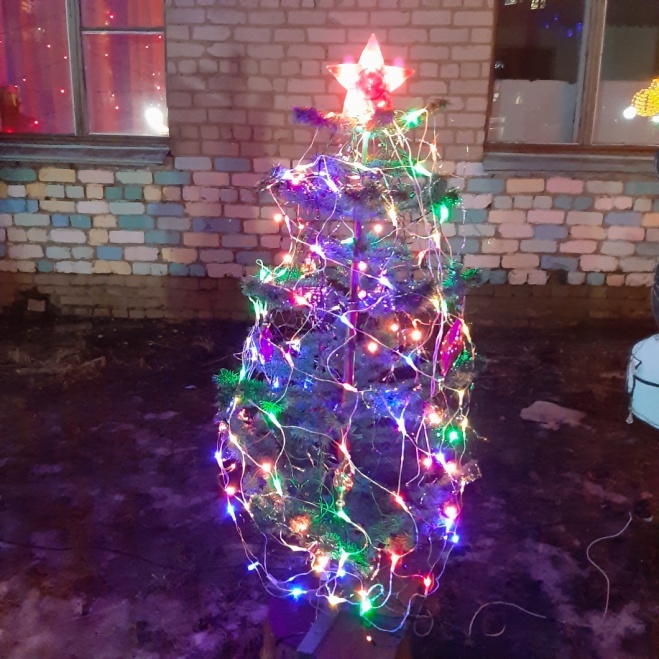 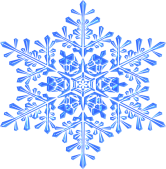 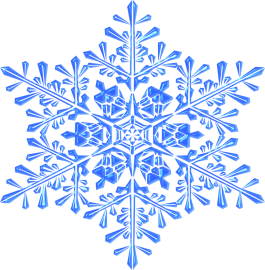 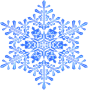 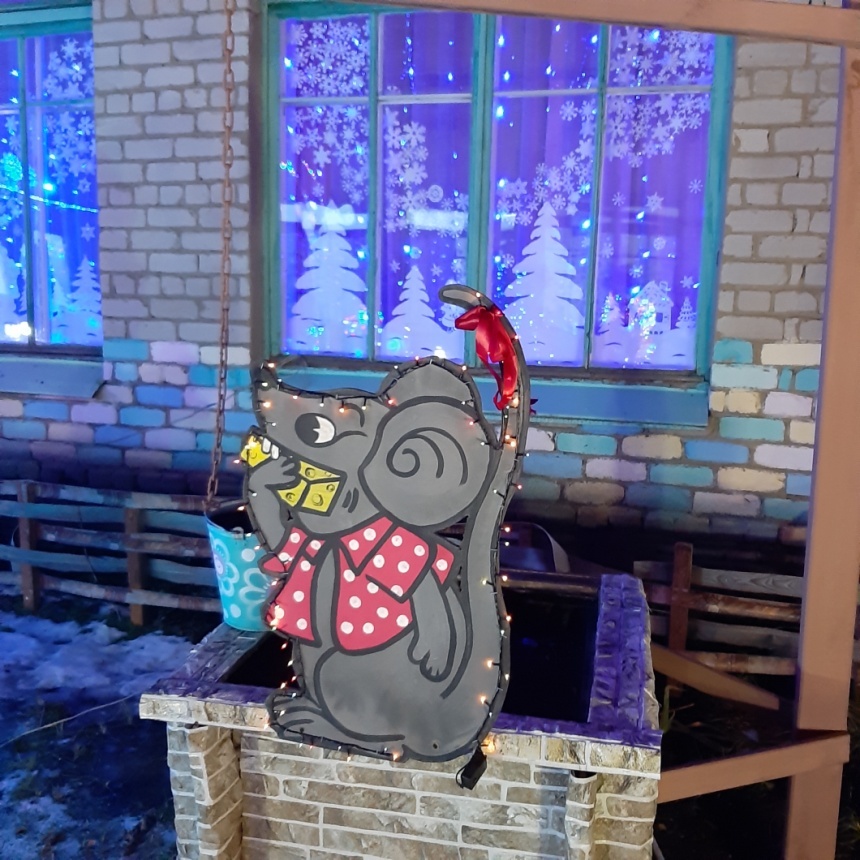 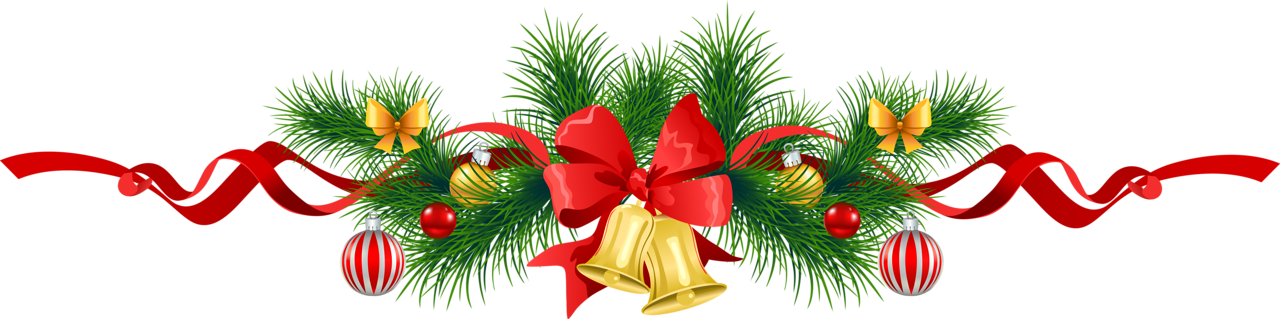 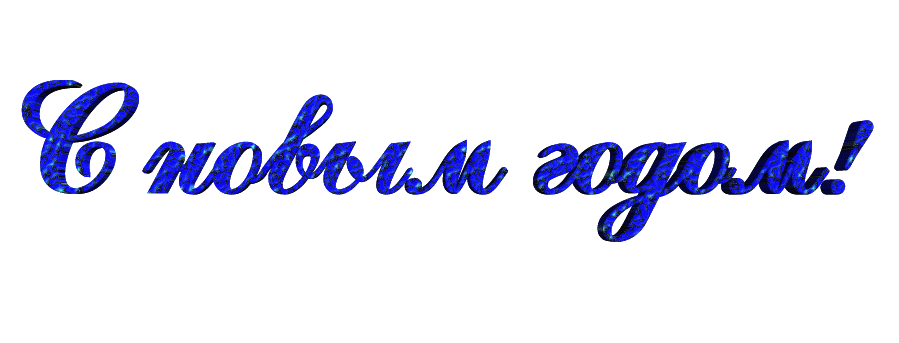 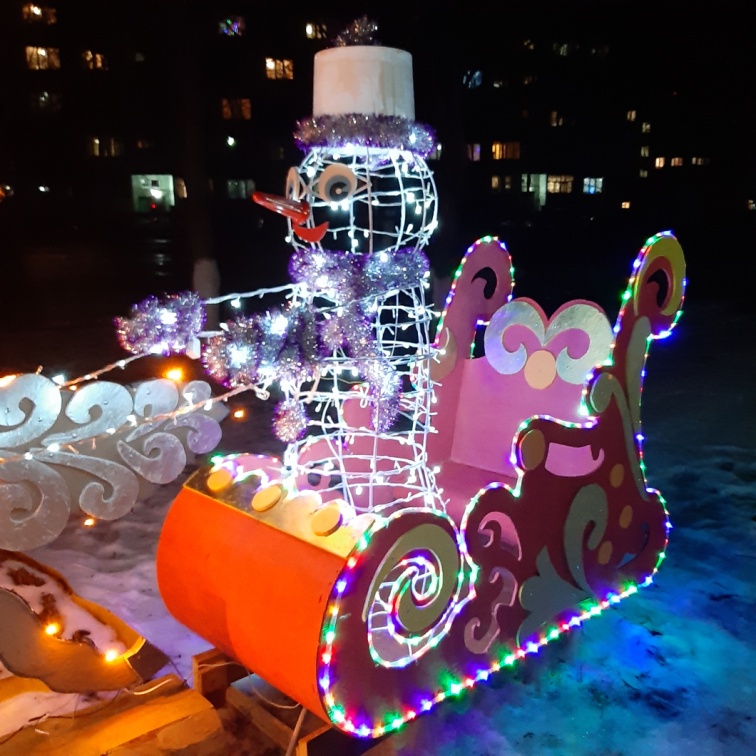 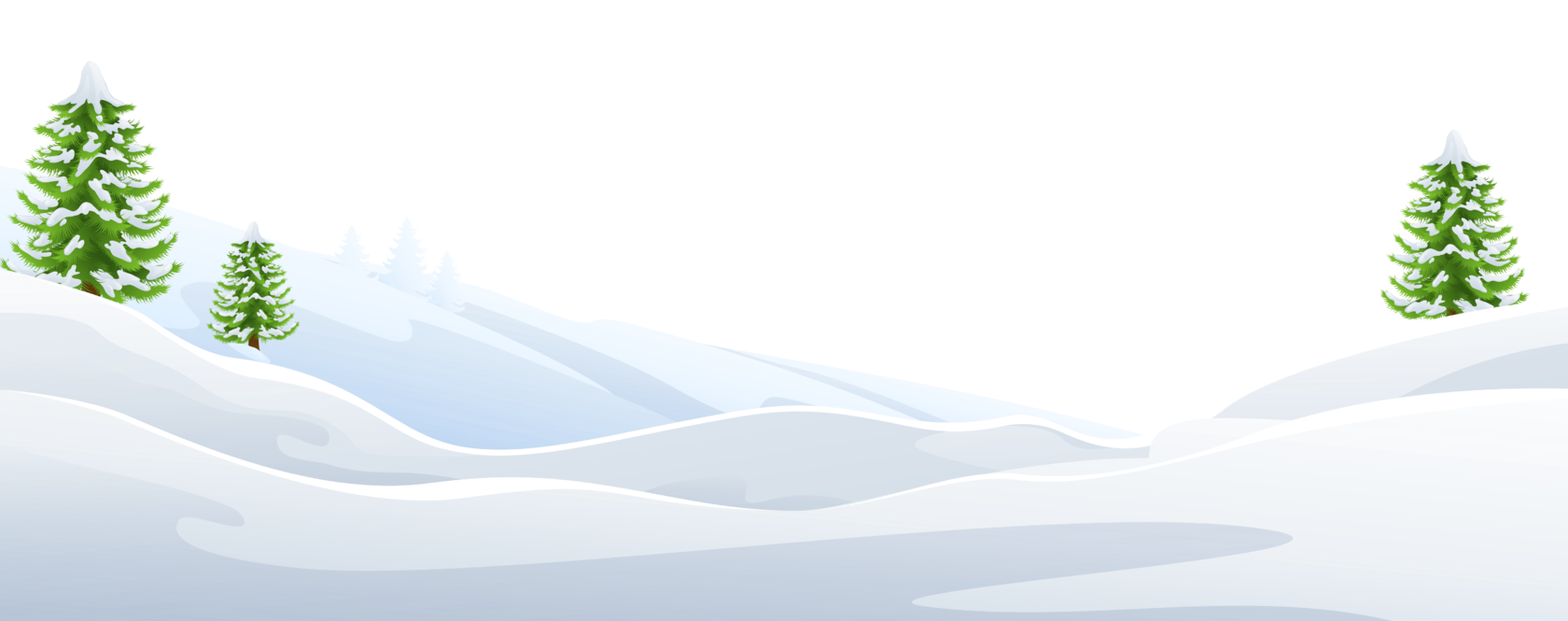 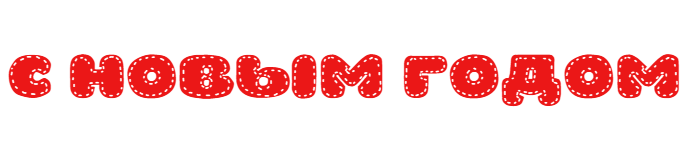 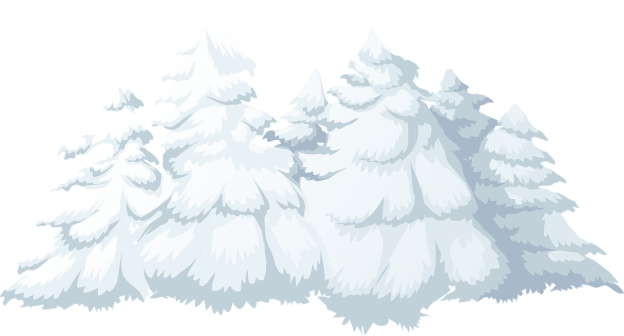 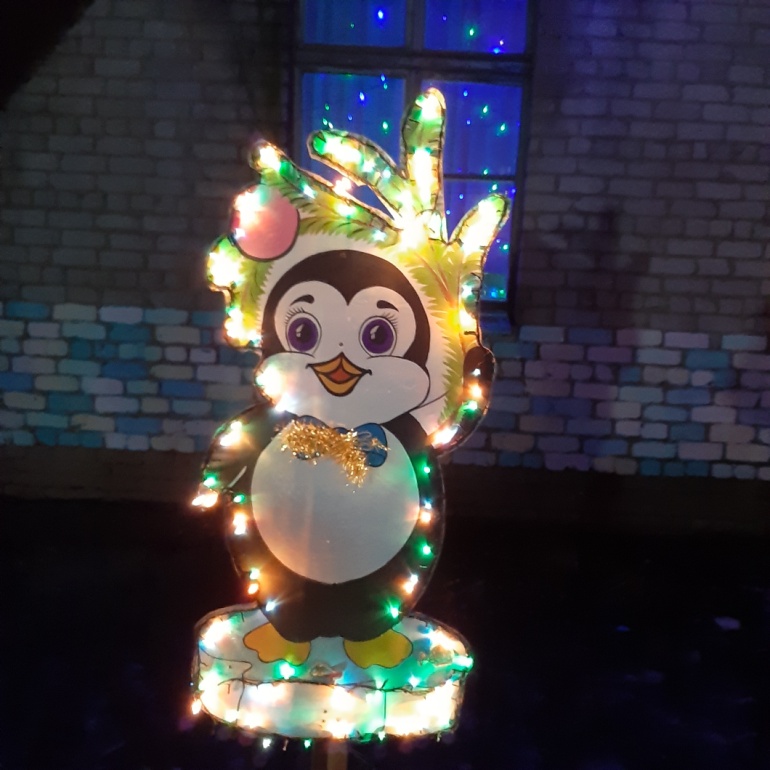 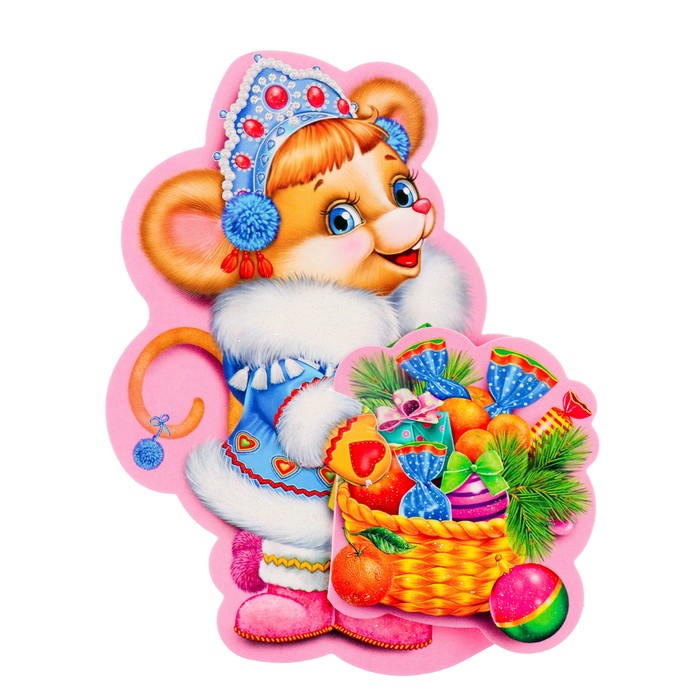 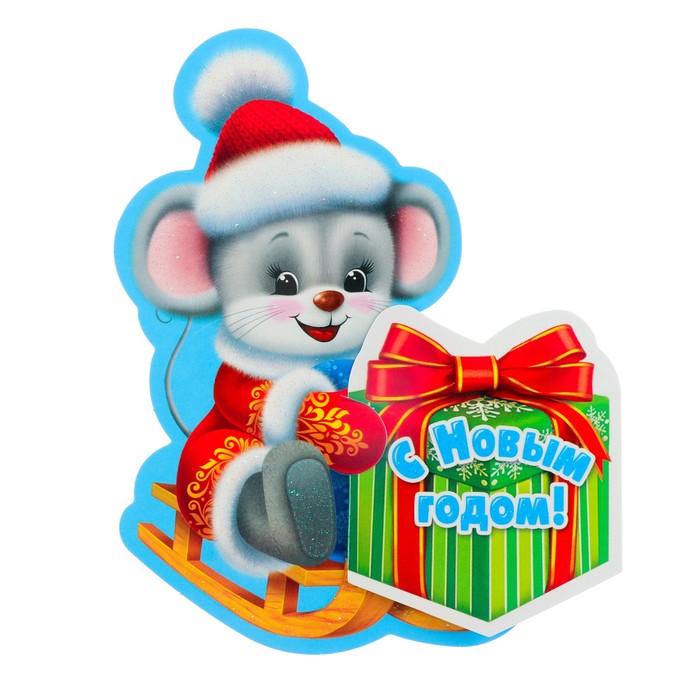 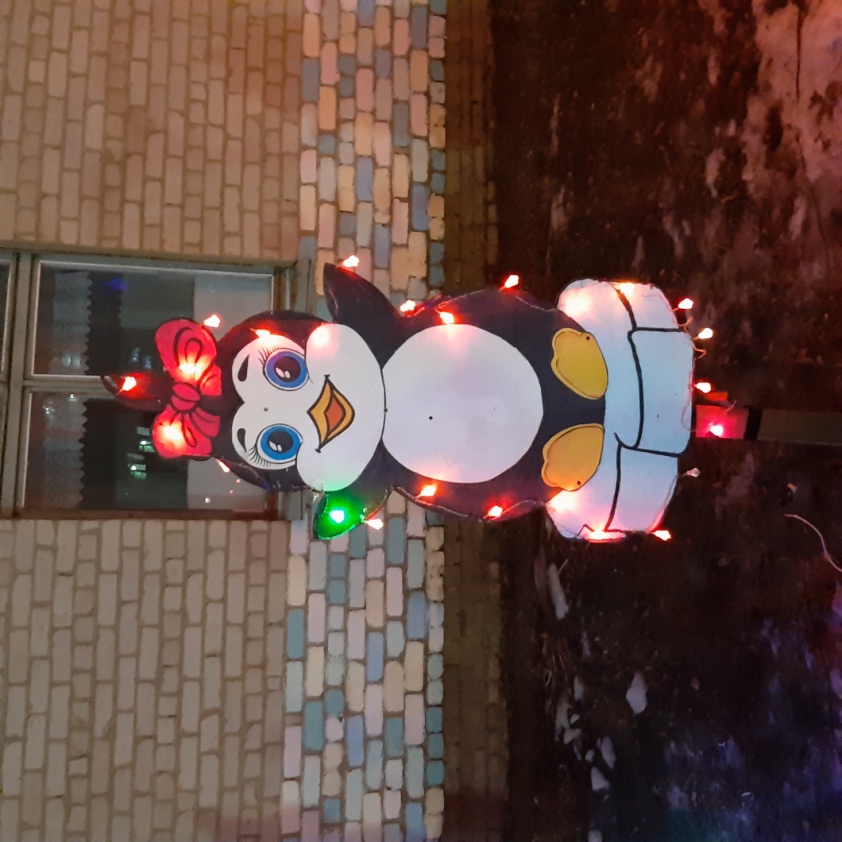 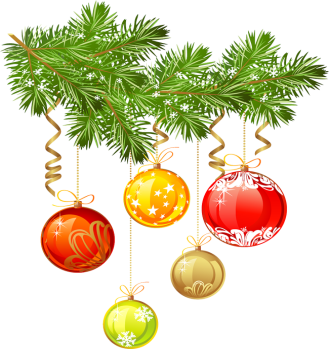 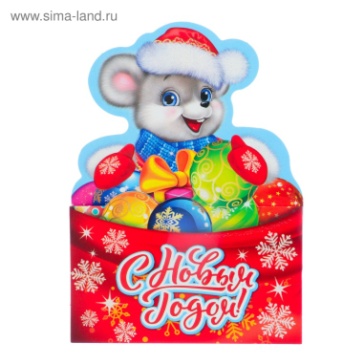 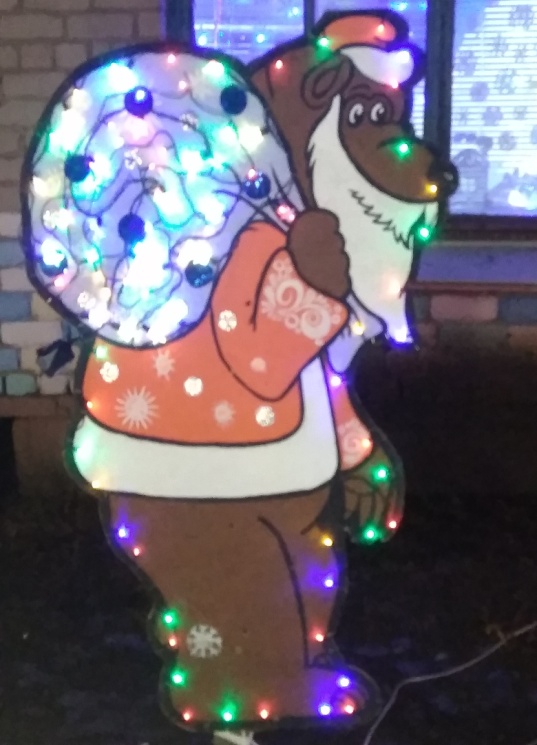 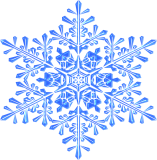 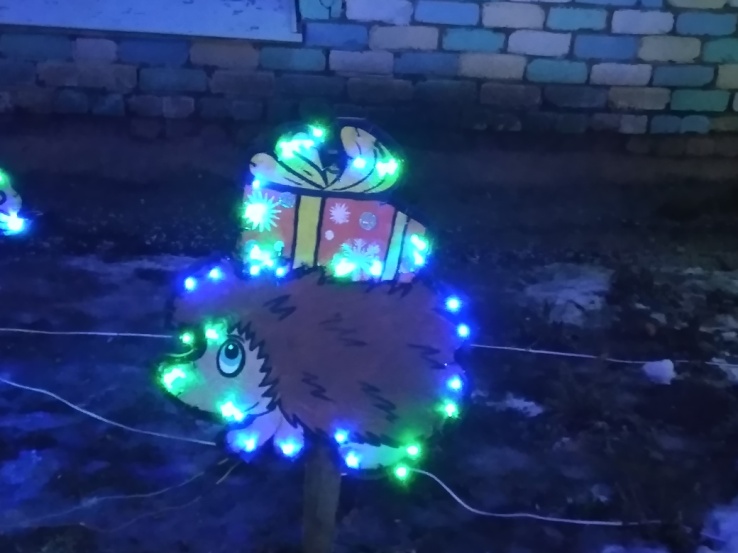 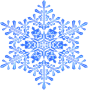 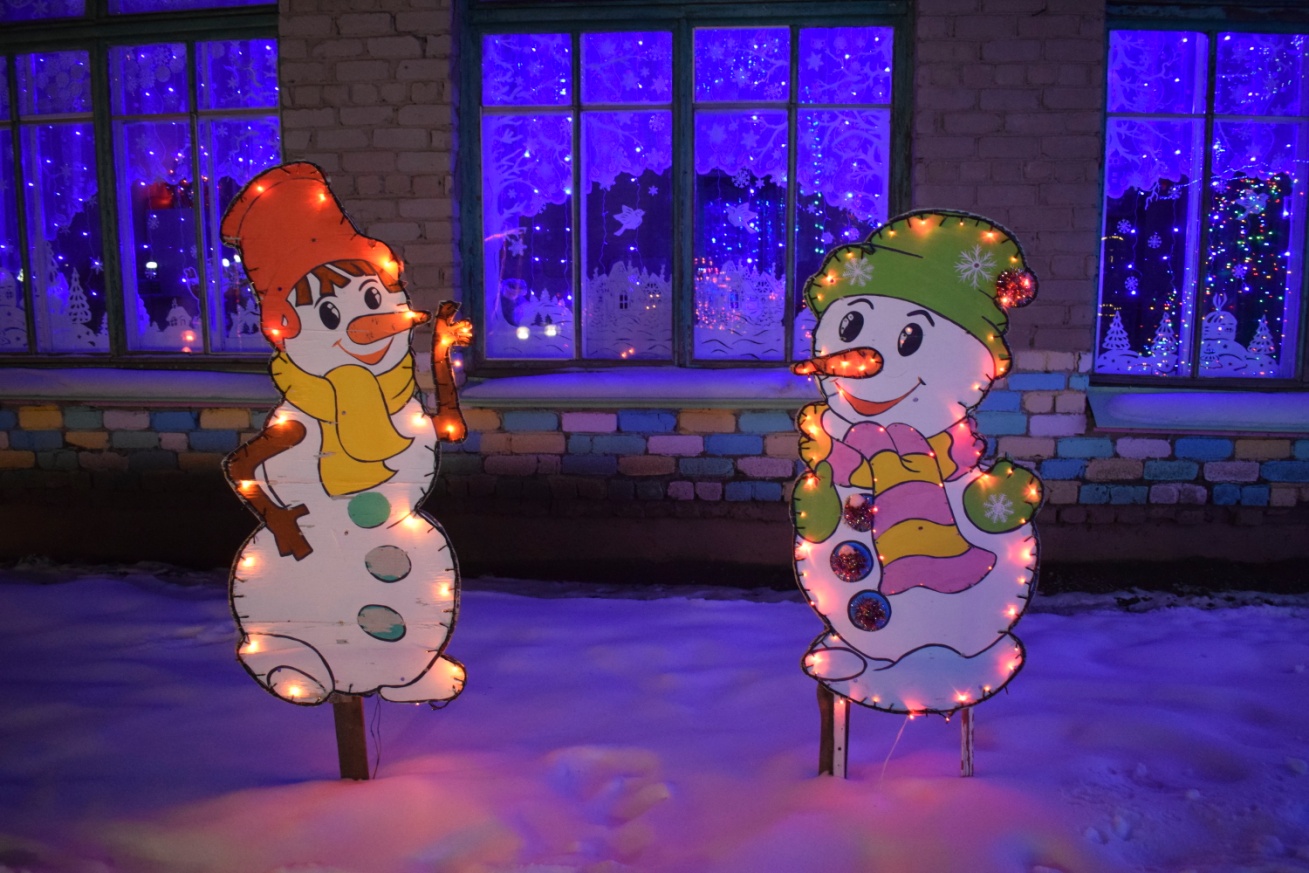 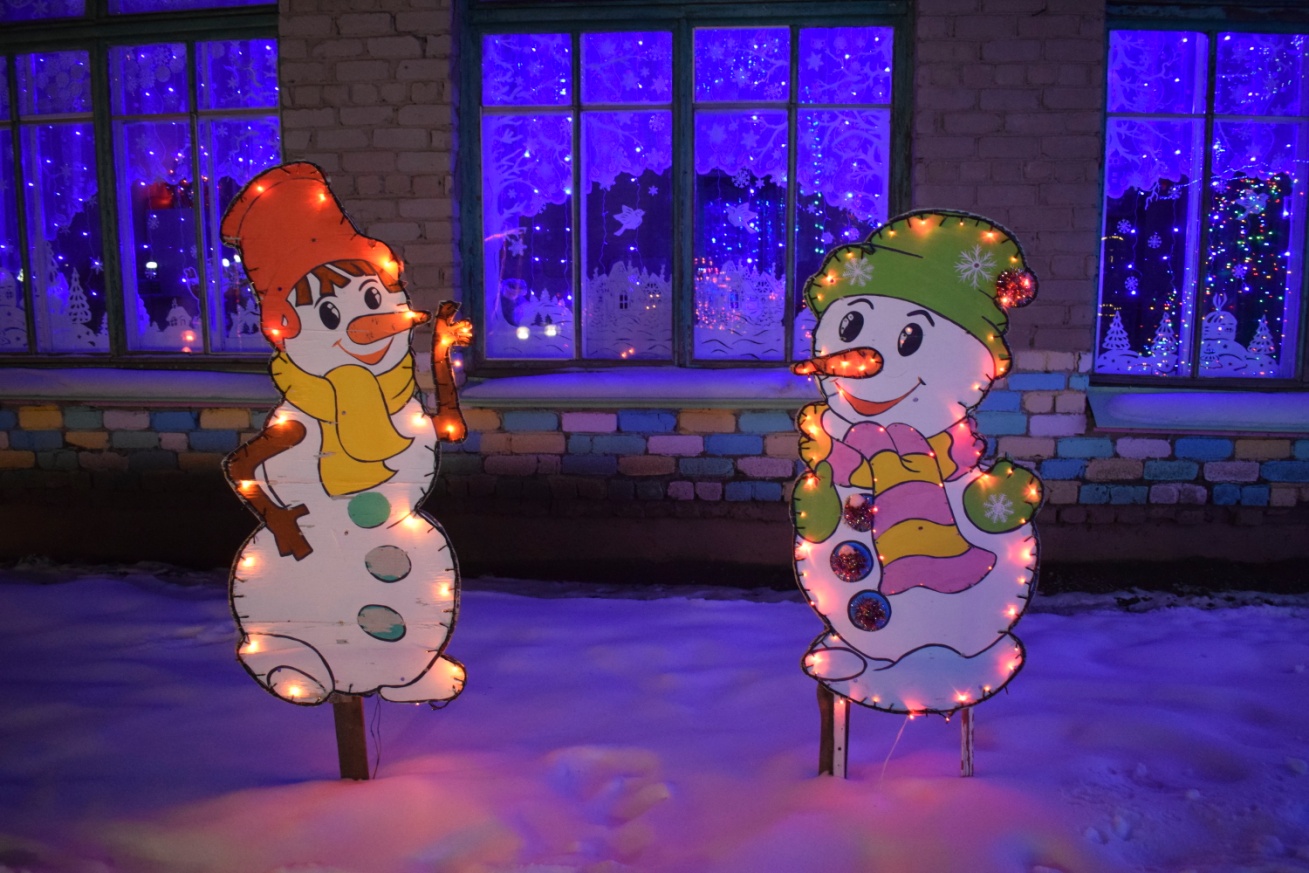 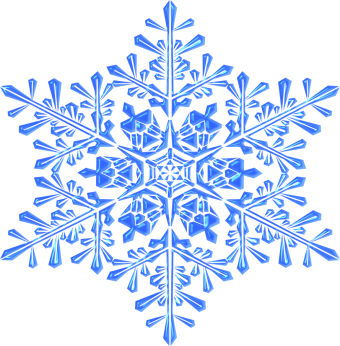 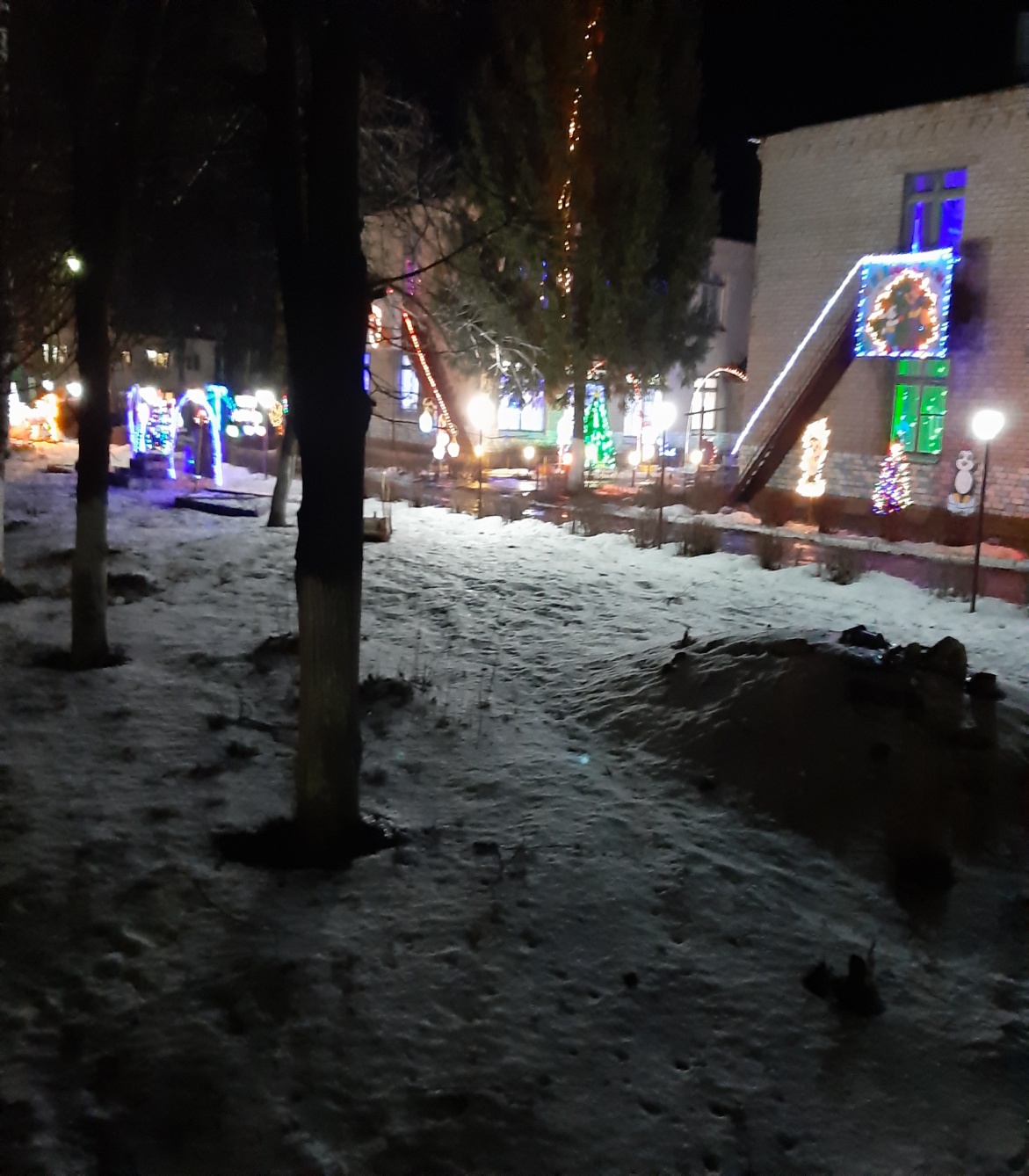 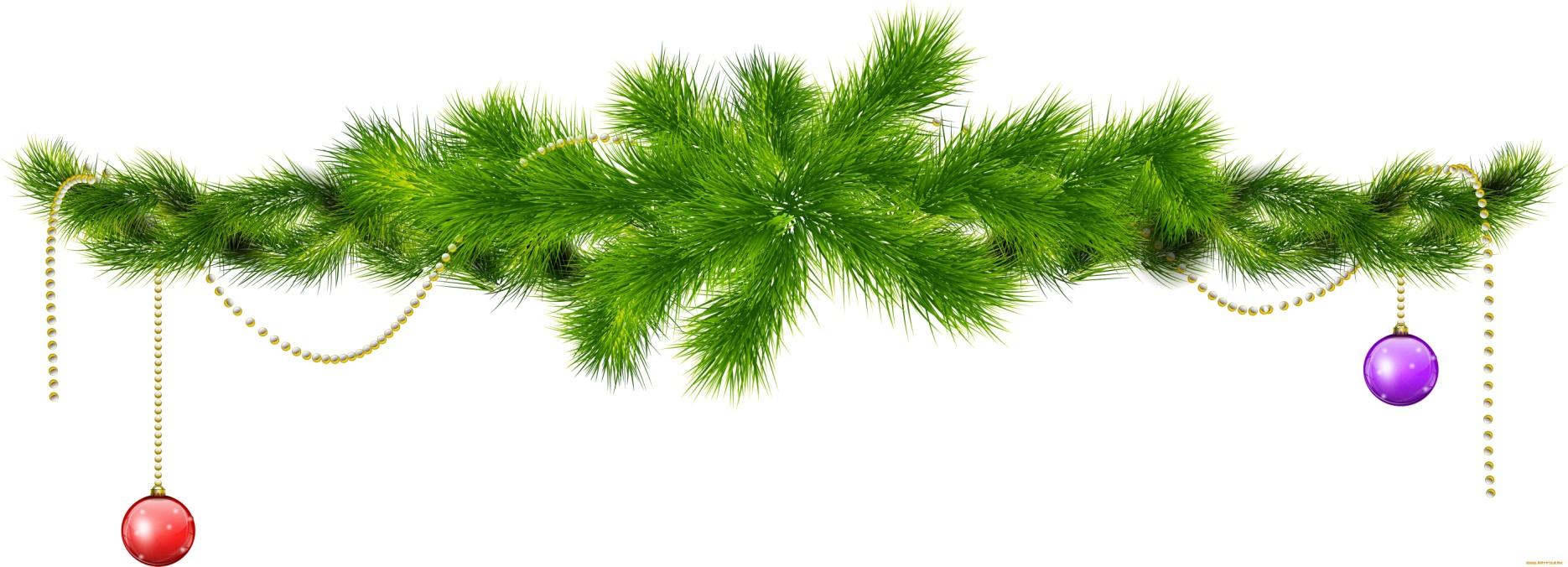 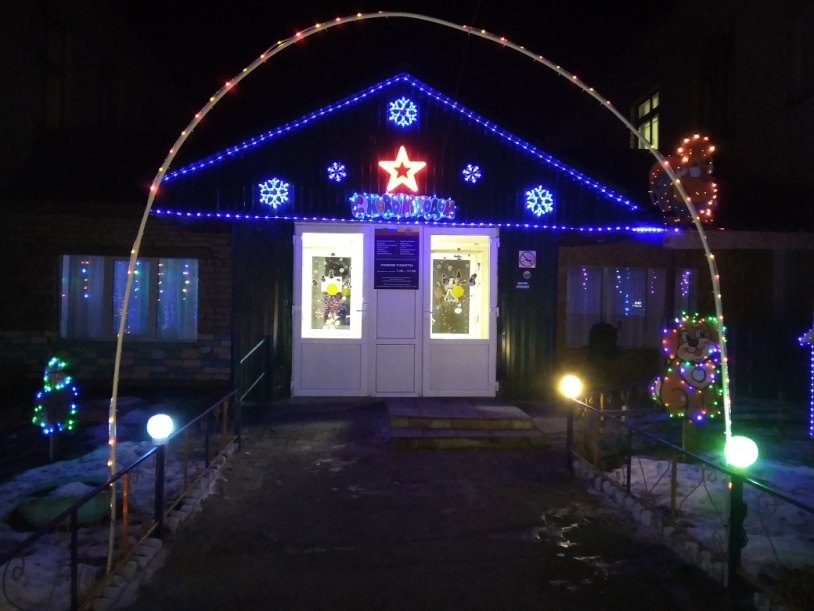 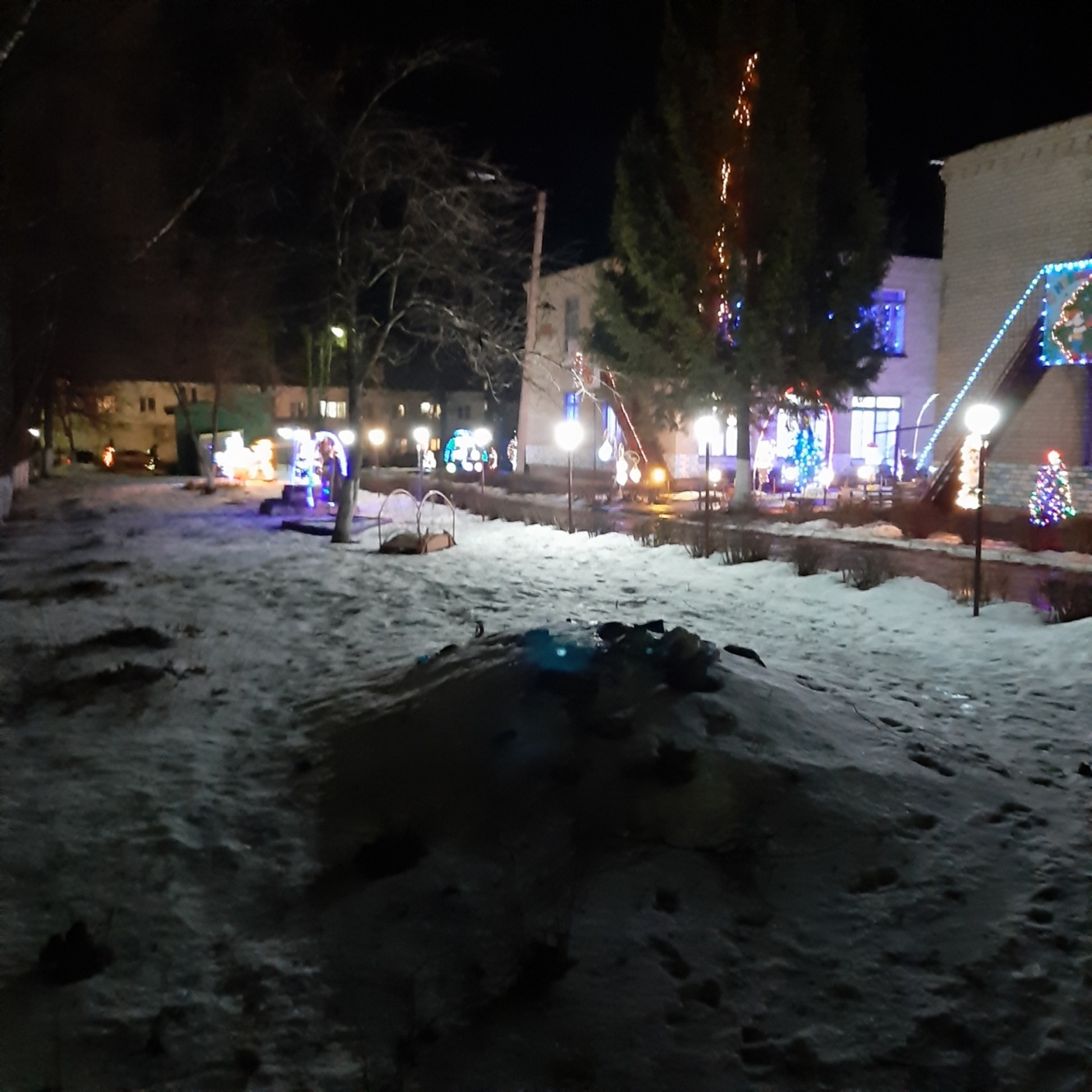 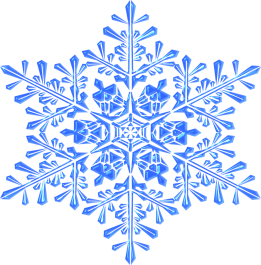 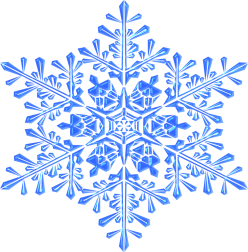 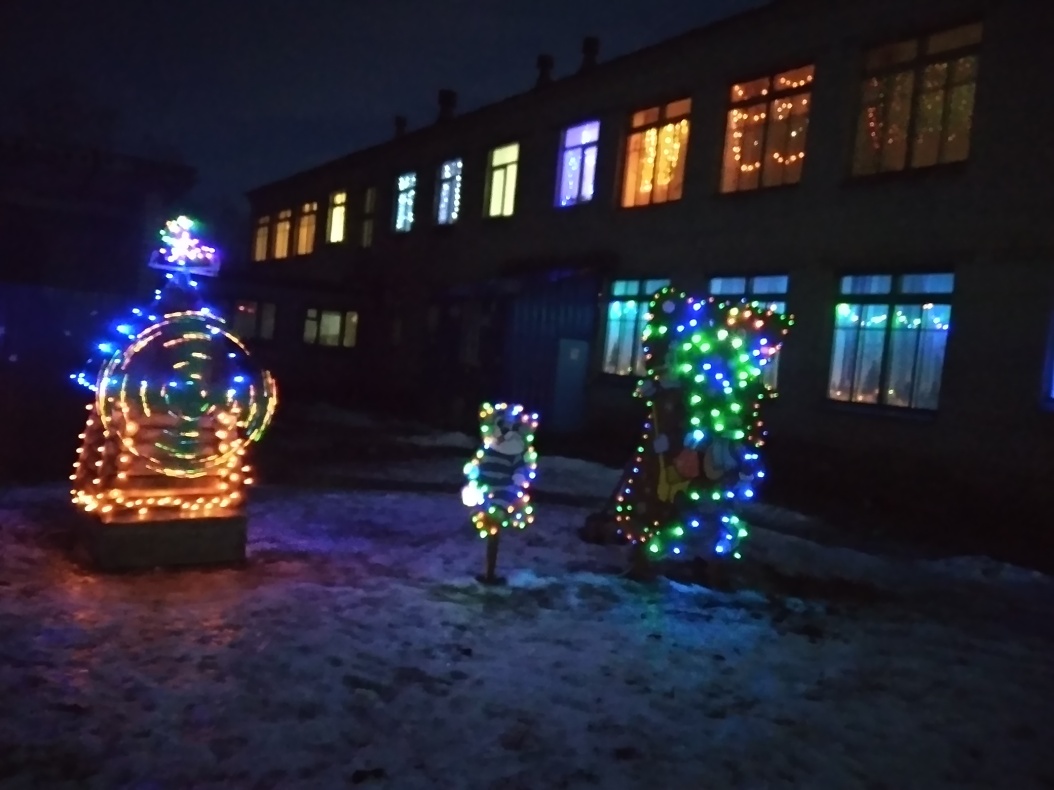 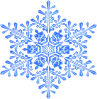 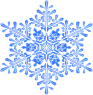 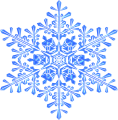 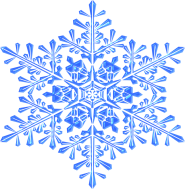 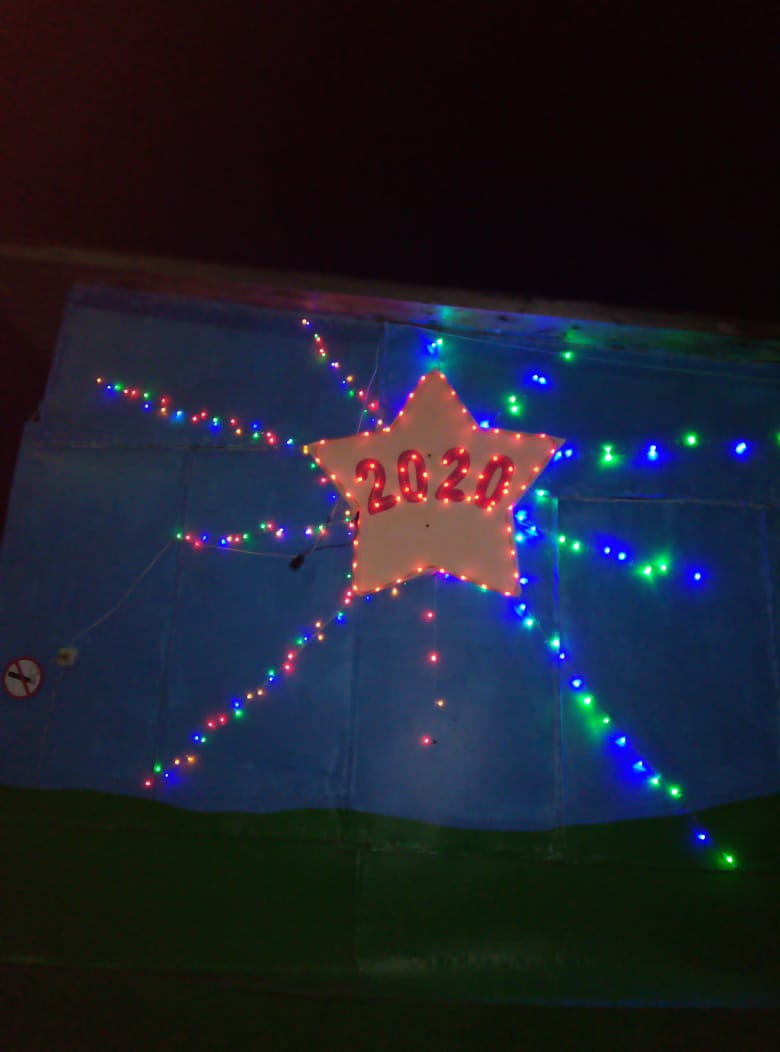 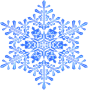 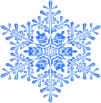 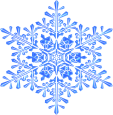 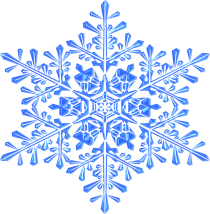 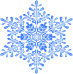 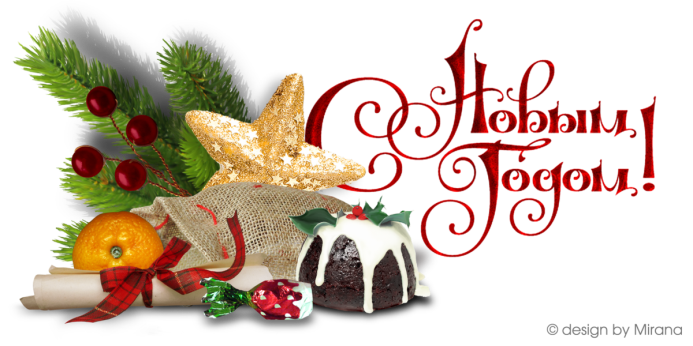 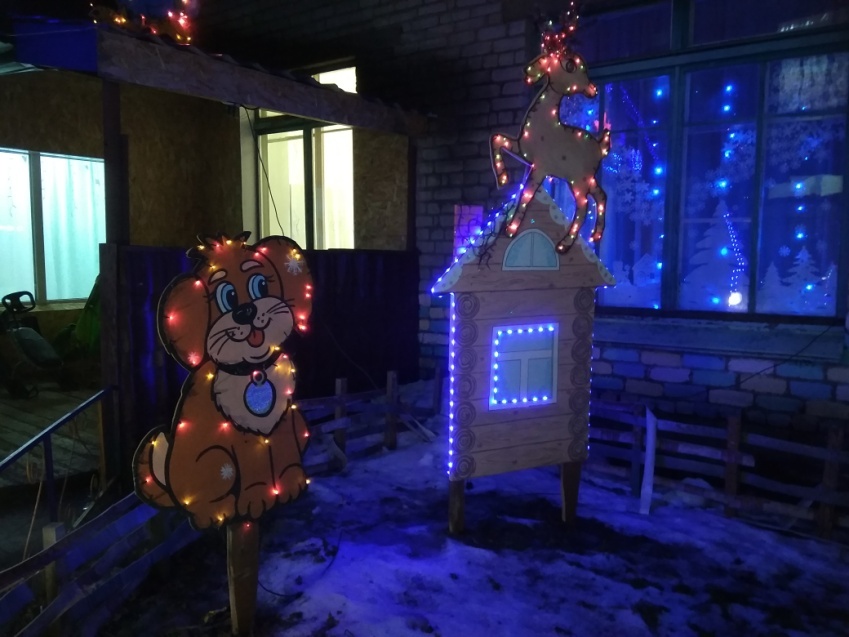 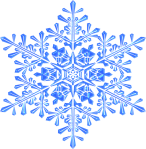 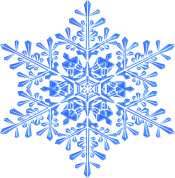 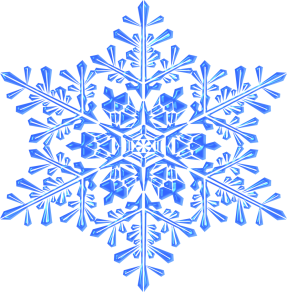 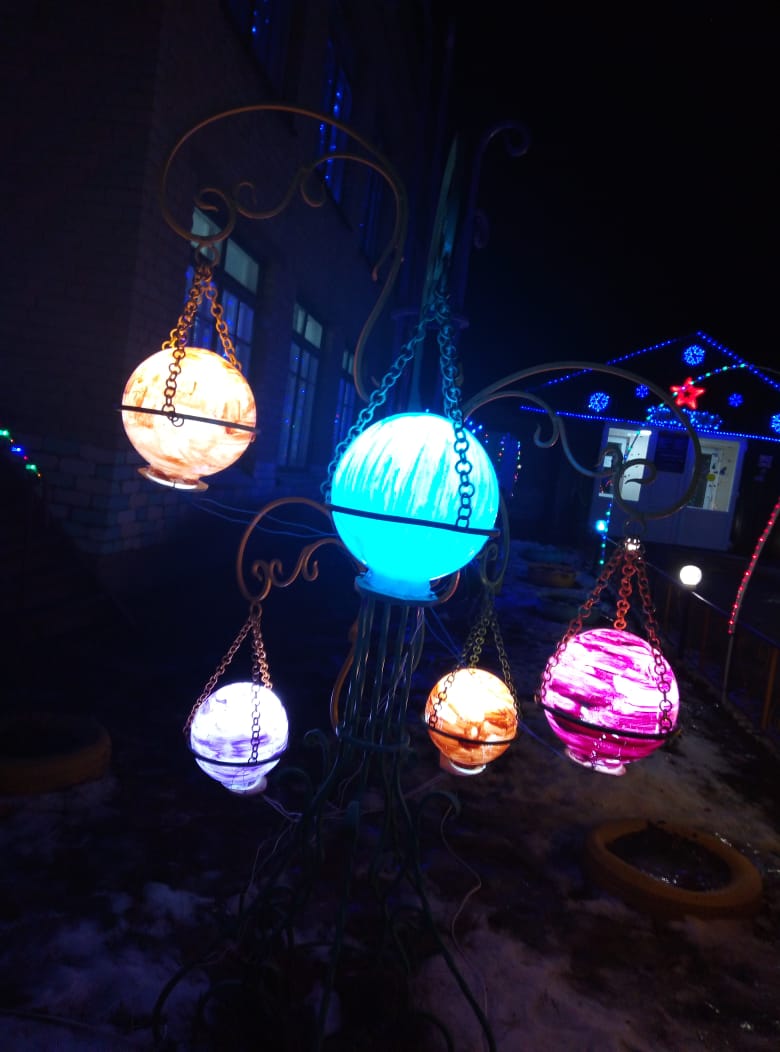 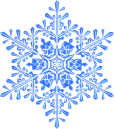 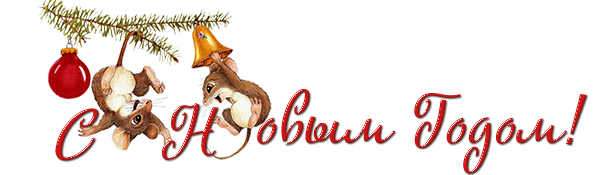 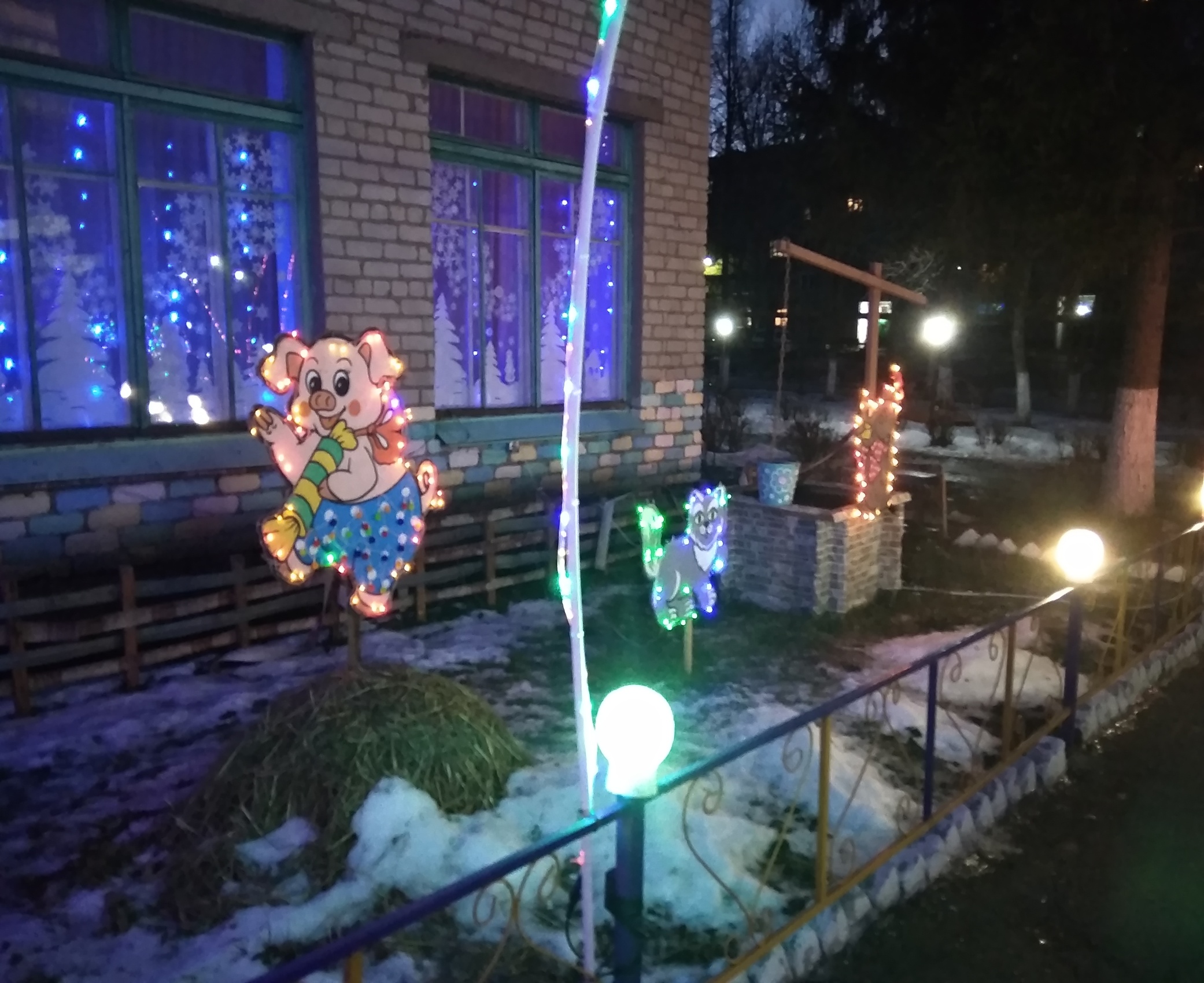 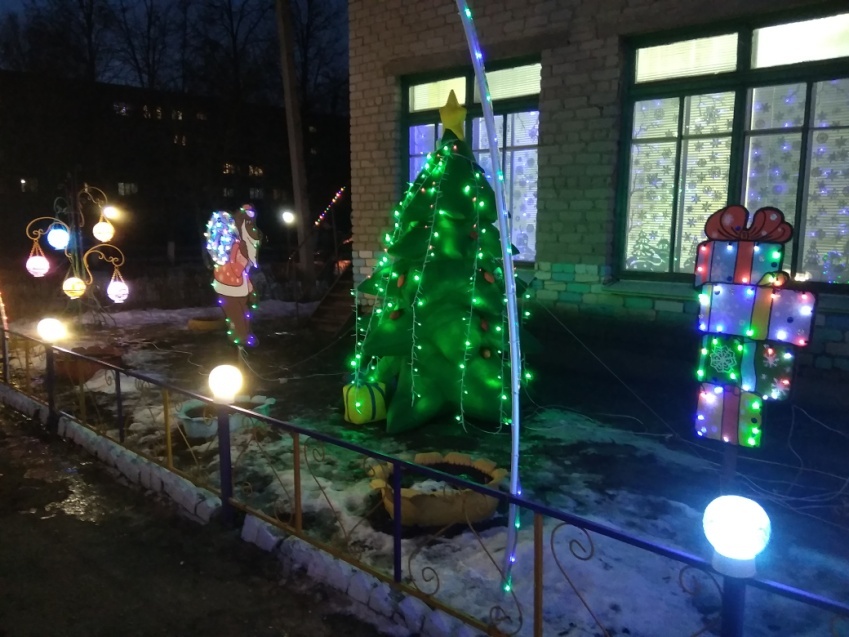 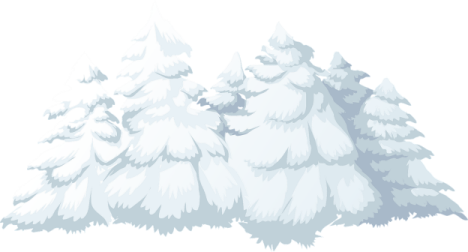 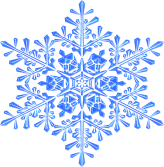